The NitroGEM, a fast beam monitor for high intensity neutron beamlines
Davide Raspino
Jacob Young
Annabelle Brooks
Erik Schooneveld
Nigel Rhodes
IKON18
Outline
NitroGEM monitor layout 

Performance
Transmission
Efficiency
Gamma neutron discrimination
Time resolution

What we are doing now
Conclusions and future
The NitroGEM monitor layout
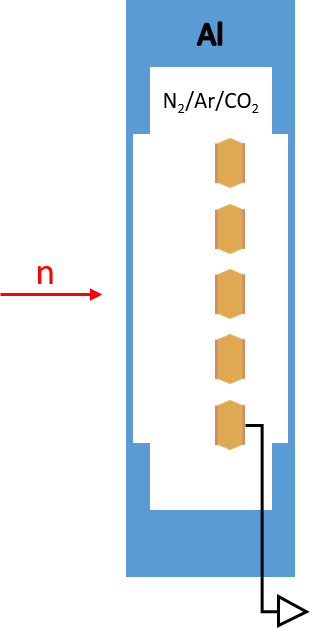 Nitrogen:
Low efficiency: N2 absorption cross section 1.9 barn at 1.8 Å
Reaction n+14Np+14C, 620 keV proton energy


GEM: 
Low gain needed (10÷20)
technology proven to be able to preserve its gain at high rate (~MHz/cm2)
The NitroGEM monitor layout
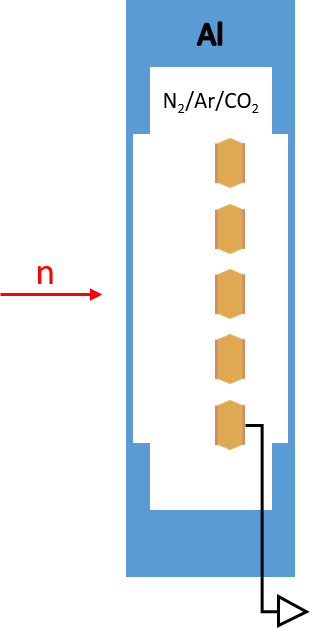 A single GEM in an aluminium vessel
Entrance and exit windows are 500μm thick
Vessel filled with a Nitrogen + Ar/CO2
Sealed gas volume (pressure≤1 bar)
The NitroGEM monitor layout
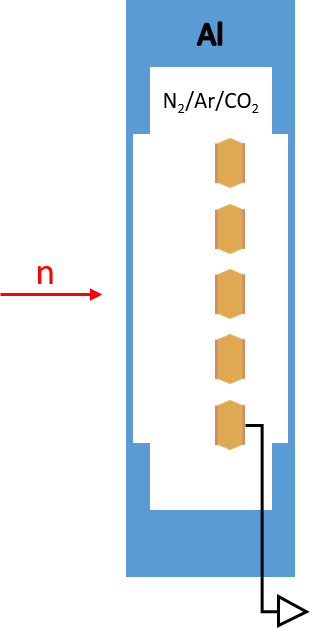 Front window used as cathode
Signal picked up from the GEM electrodes
GEM electrodes biased with positive high voltage
Transparency
Measured on the ZOOM beamline at ISIS



Courtesy of: James Doutch (ISIS) and Judith Huston (ESS)
Transparency
LoKI
Measured on the ZOOM beamline at ISIS



Courtesy of James Doutch (ISIS) and Judith Houston (ESS)
Pulse Height spectrum (1)
First Prototype
Used slow electronics (long integration time)
Signal from the bottom electrode of the GEM
75% Nitrogen
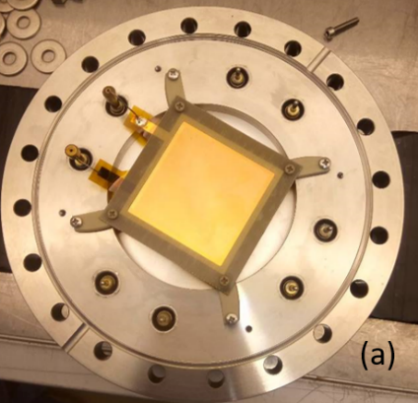 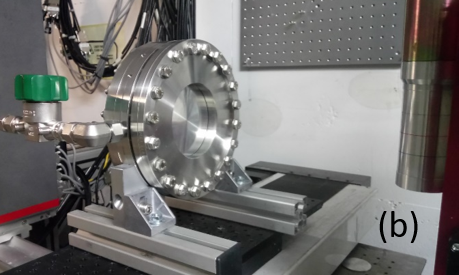 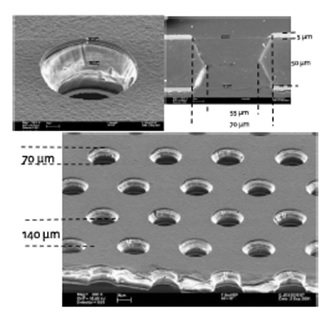 Vgem vs Gas Mixture
1 bar total pressure
N2+Ar/CO2(70/30)
Sealed vessel

Standard CERN GEMs
Bi-conical holes 50-70μm ⊘ 
on a 140μm pitch
50x50mm2 active area
1.0 bar
0.6 bar
Pulse Height spectrum (2)
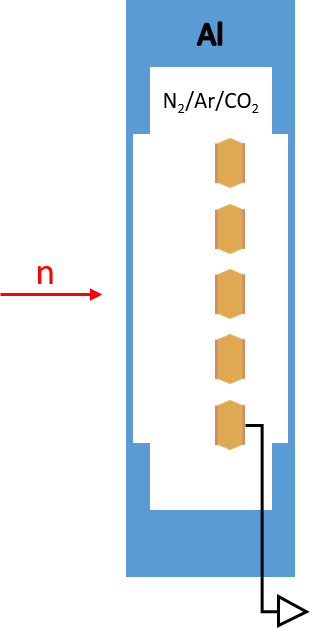 Pulse Height spectrum (2)
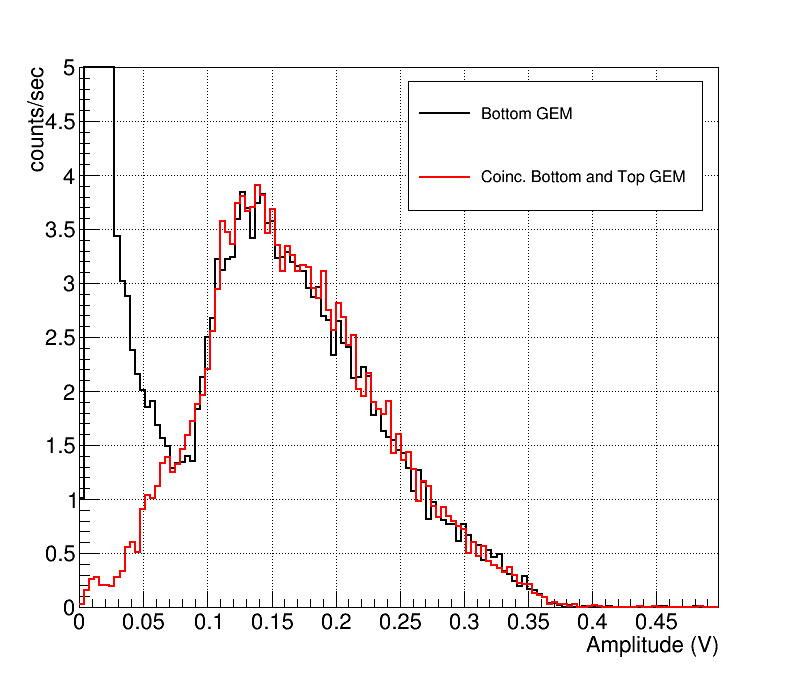 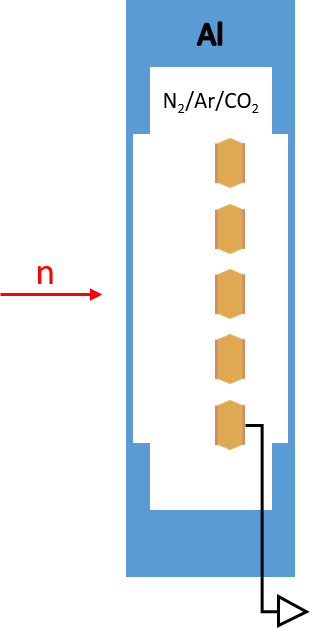 Pulse Height spectrum (2)
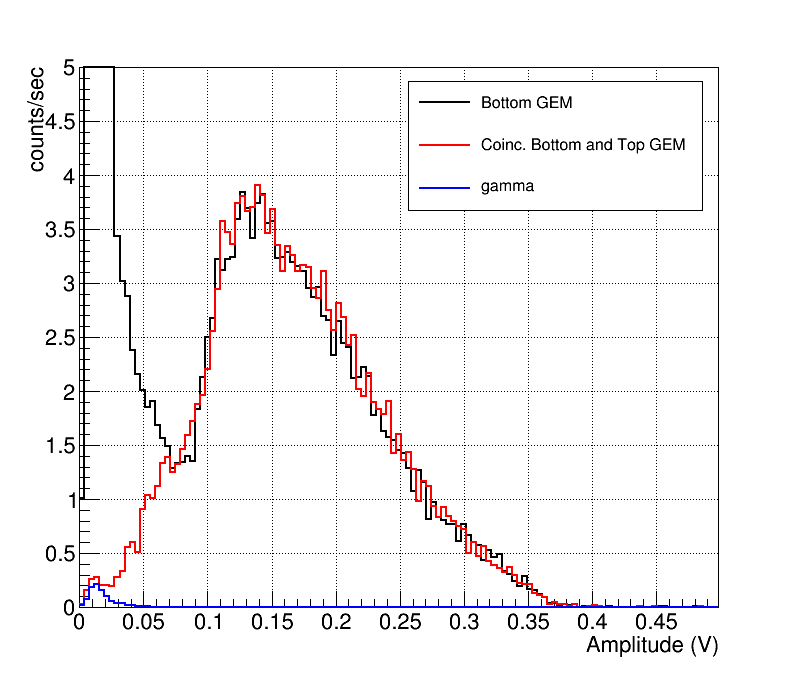 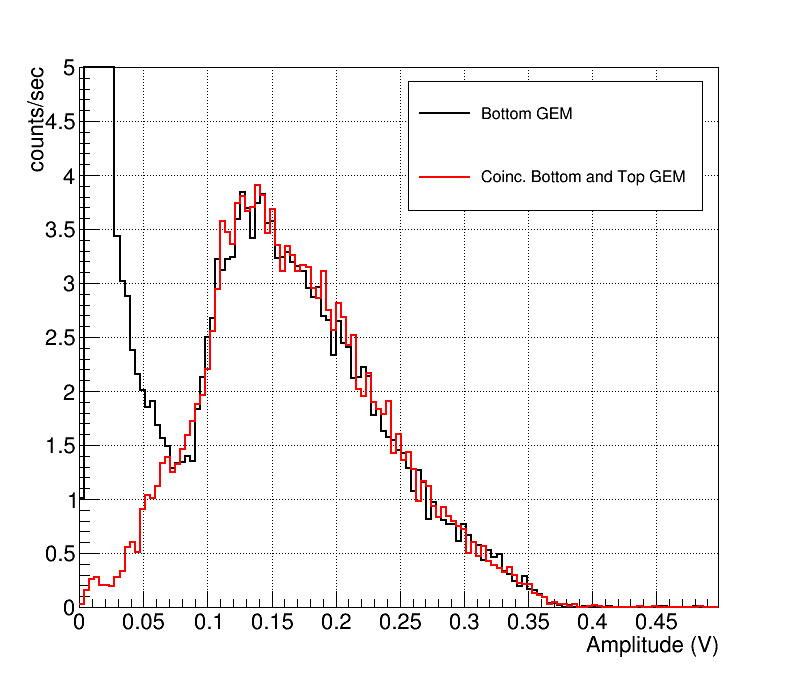 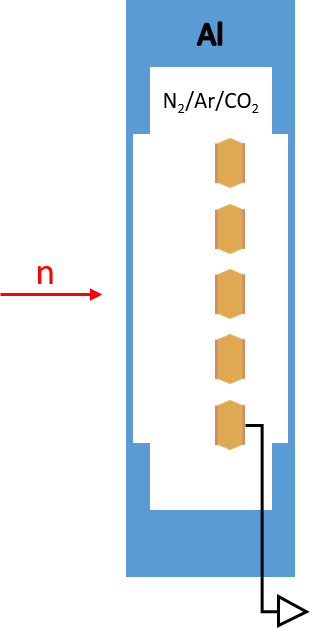 Cd
Pulse Height spectrum (2)
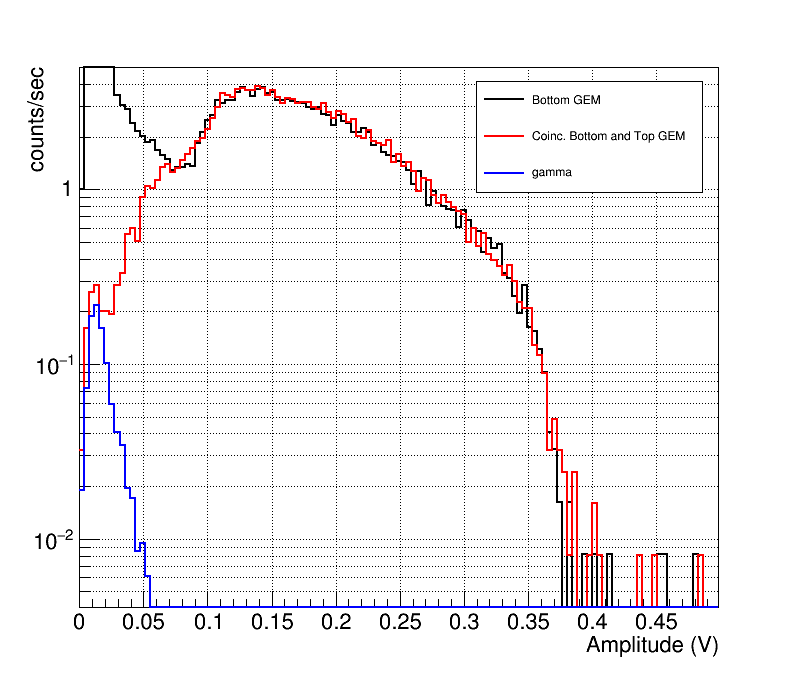 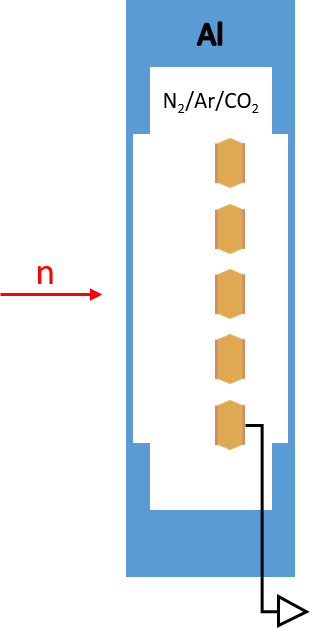 Cd
Efficiency
Measured against an ISIS monitor:
0.25 mm thick GS1 scintillator
35x35 mm2 active area
1.1% efficiency at 1.8 Å

20x20 mm2 collimated beam

Gas mixture
Sealed gas volume
N2/Ar/CO2 mixture
1 bar total pressure
N2 between 1 and 75%
Precision 1 mbar
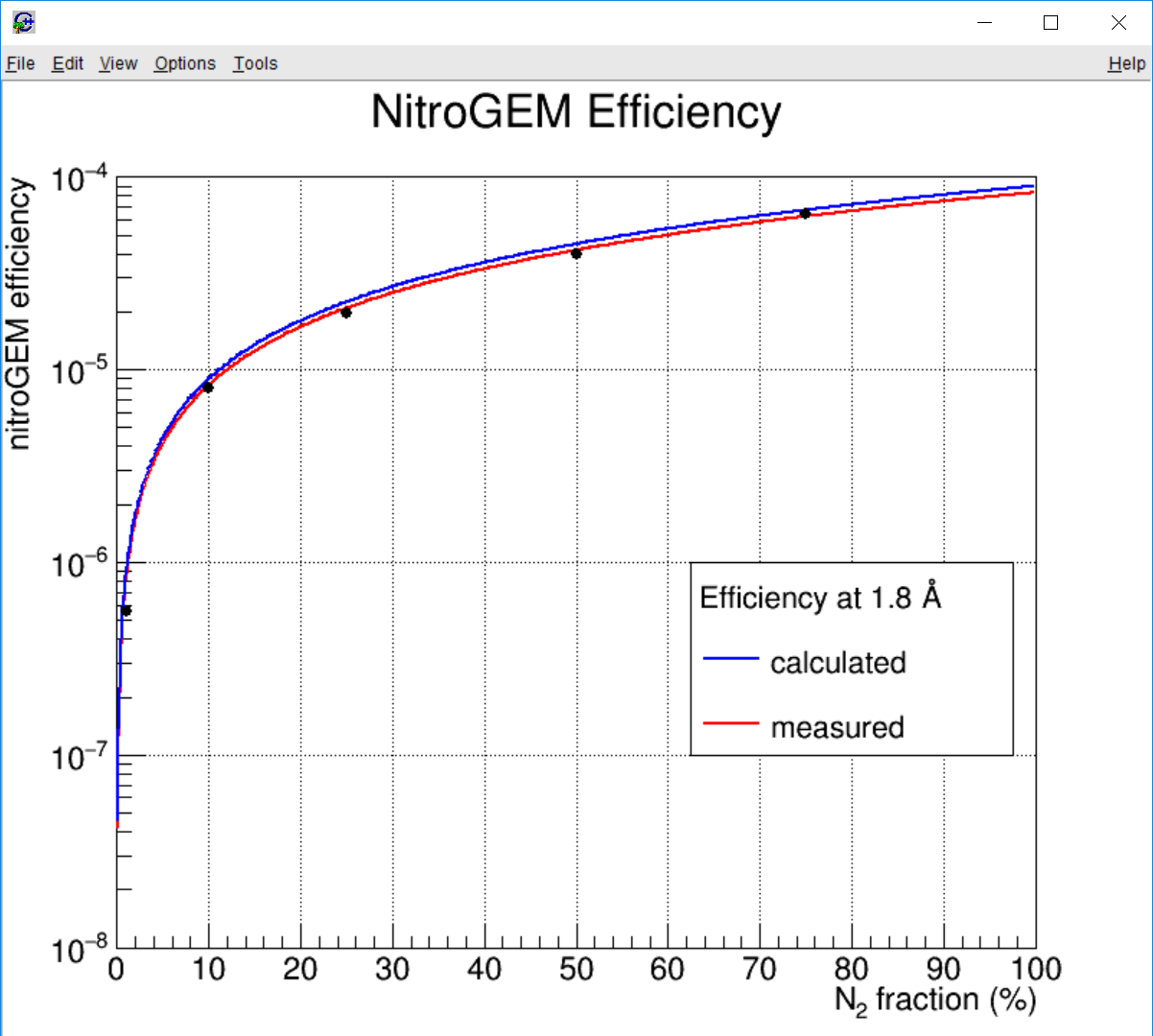 Long Wavelength Efficiency
On the CRISP beamline at ISIS
0.6 bar total pressure
N2/(Ar/CO2)(50/50)
Vgem=480 V
Sealed vessel
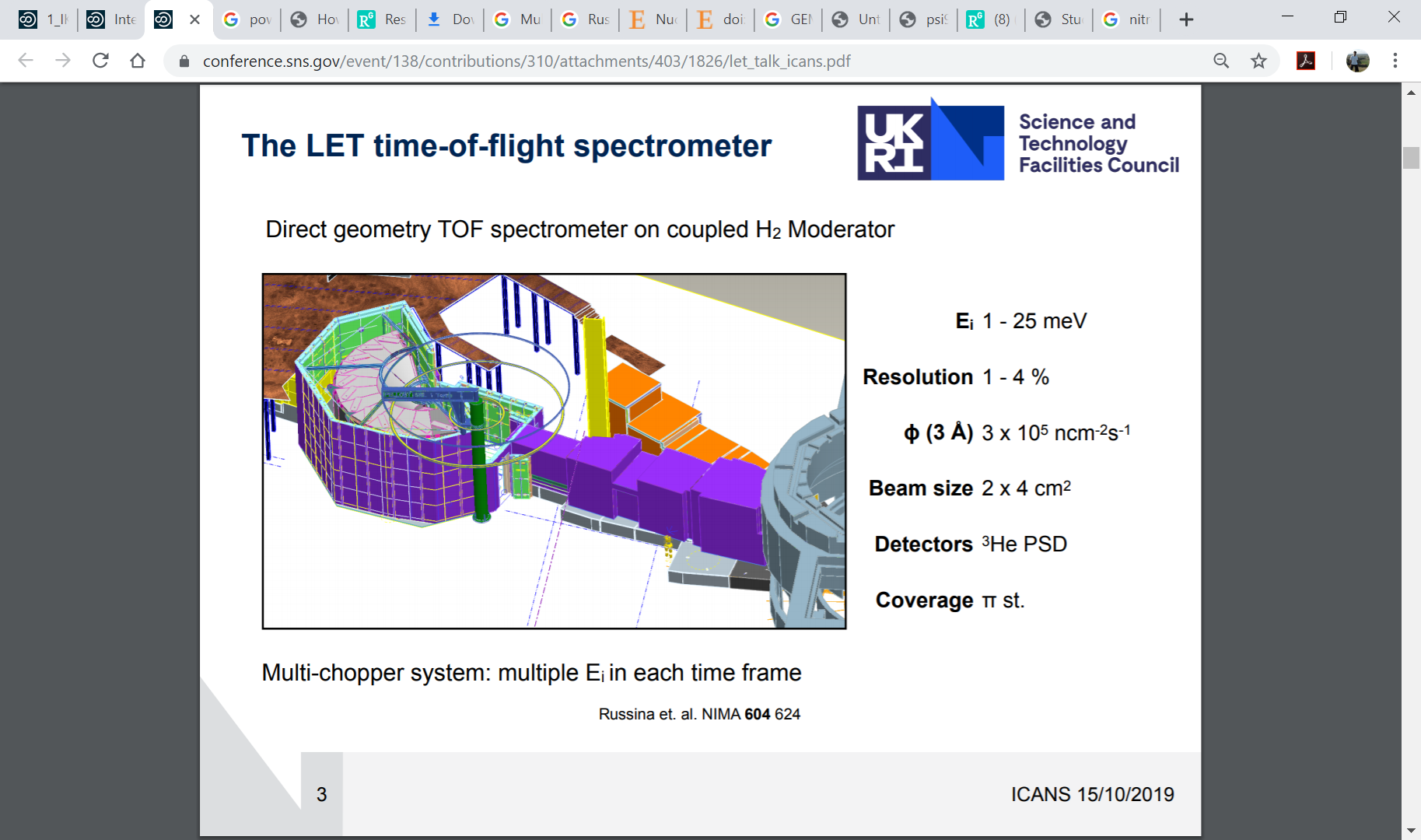 LET at ISIS
Time Resolution
Direct Geometry Time of Flight Spectrometers
R. I. Bewley et al, NIMA 637 (2011) 128-134
M. Russina, NIMA 604 (2009) 624–631
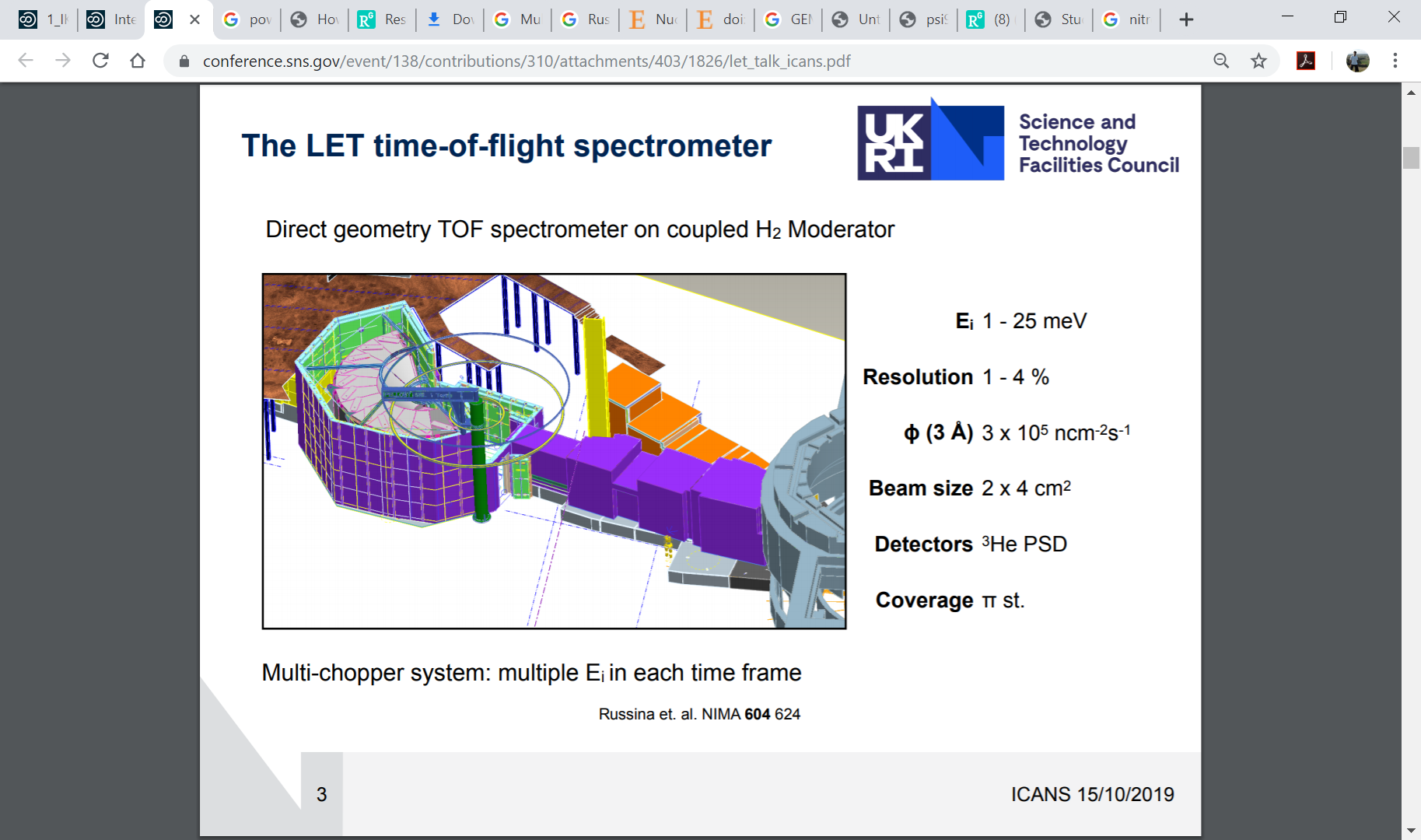 LET at ISIS
Time Resolution
Direct Geometry Time of Flight Spectrometers

Multi-chopper system: multiple Ei in each time frame

A monitor after each chopper

Crucial for the time phasing of the chopper system
R. I. Bewley et al, NIMA 637 (2011) 128-134
M. Russina, NIMA 604 (2009) 624–631
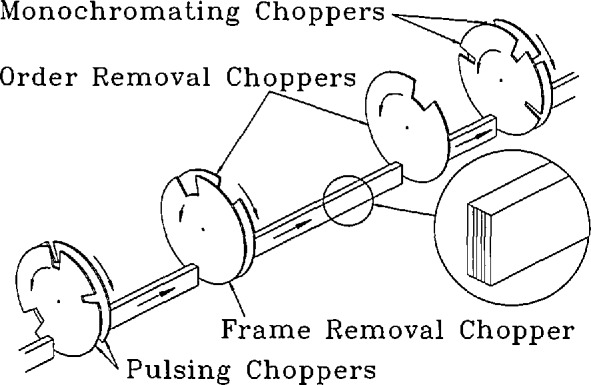 J.R.D. Copley et al., J Res Natl. Inst. Stand. Technol. 1993 Jan-Feb; 98(1): 71–87.
Time resolution
Fermi chopper on EMMA beam line upstream of the scintillator and NitroGEM monitor

Frequency: 400 Hz

Comparable width in ToF of the neutron pulse passing through the chopper
Time resolution
Neutron resonances used to compare the time resolution of the NitroGEM with the one of the ISIS scintillator monitor.

Gold foil upstream the two monitors
GS1
NitroGEM
n
4.88eV Au
Au
P. Schillebeeckx, et al,  Nuclear Data Sheets 113, 3054 –3100 (2012)
Time resolution
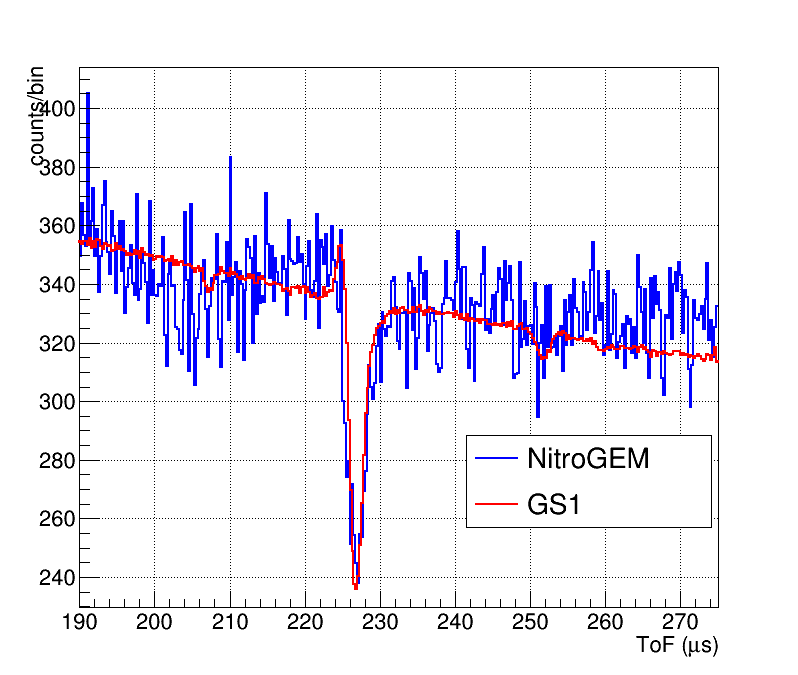 Neutron resonances used to compare the time resolution of the NitroGEM with the one of the ISIS scintillator monitor.

Gadolinium foil upstream the two monitors
GS1
NitroGEM
n
59.7eV Gd
4.88eV Au
Gd
P. Schillebeeckx, et al,  Nuclear Data Sheets 113, 3054 –3100 (2012)
Prototypes
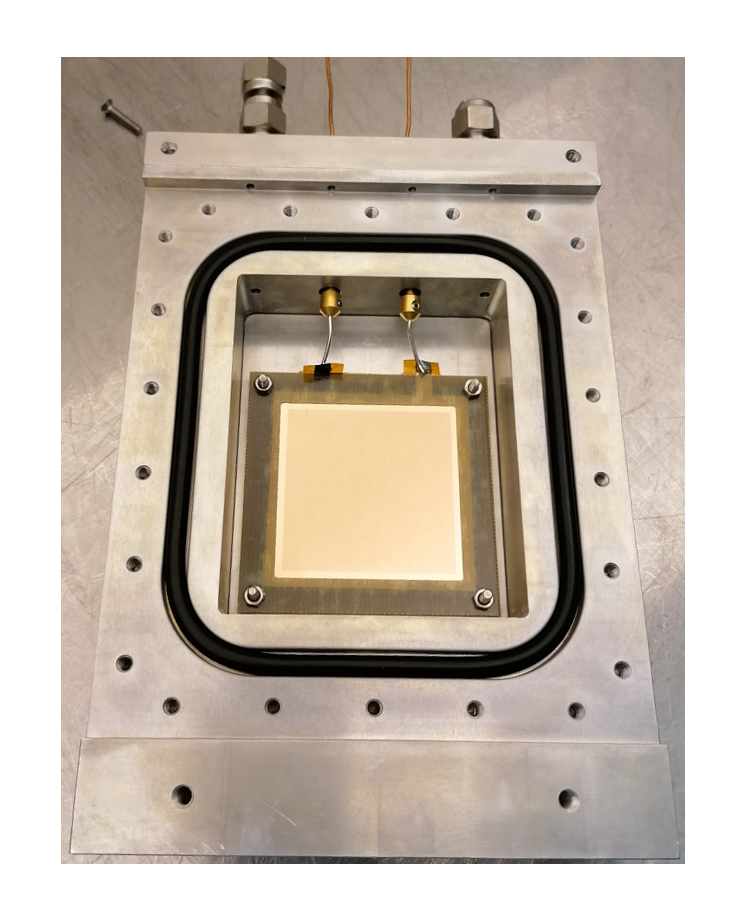 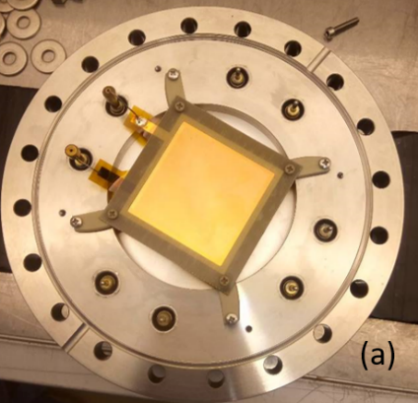 Transparency

Time resolution

PH coincidence
First results

Efficiency

Long Wavelength
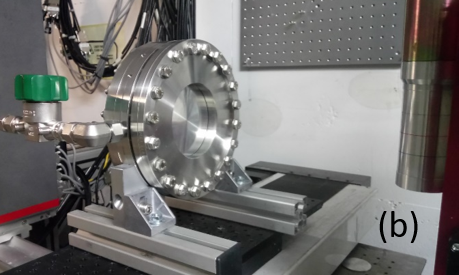 New prototype
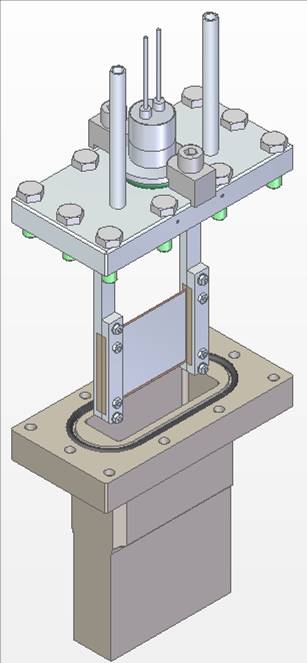 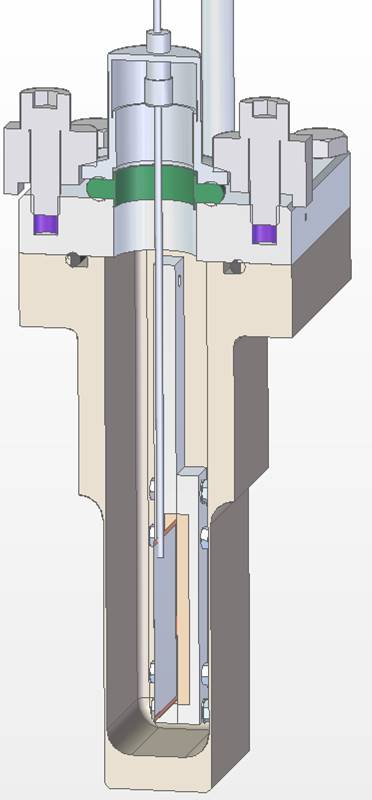 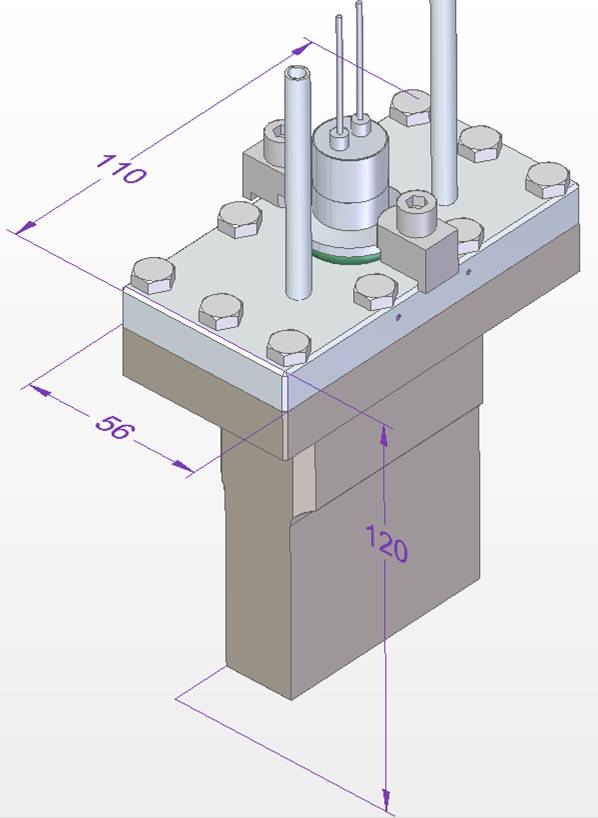 Federico Masi (ISIS)
New Prototype
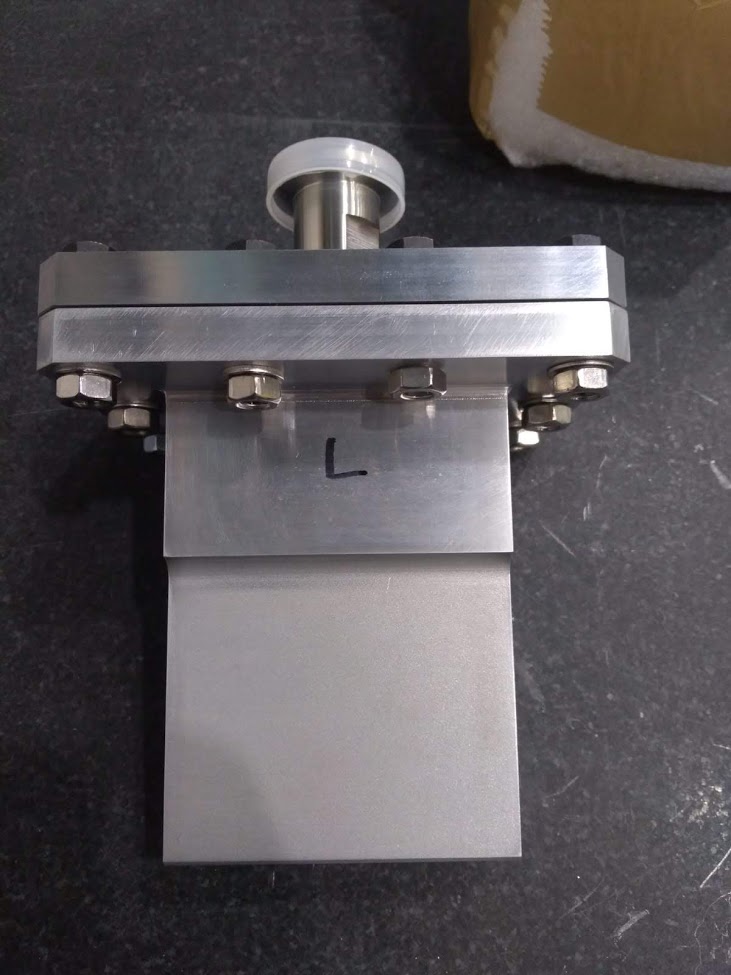 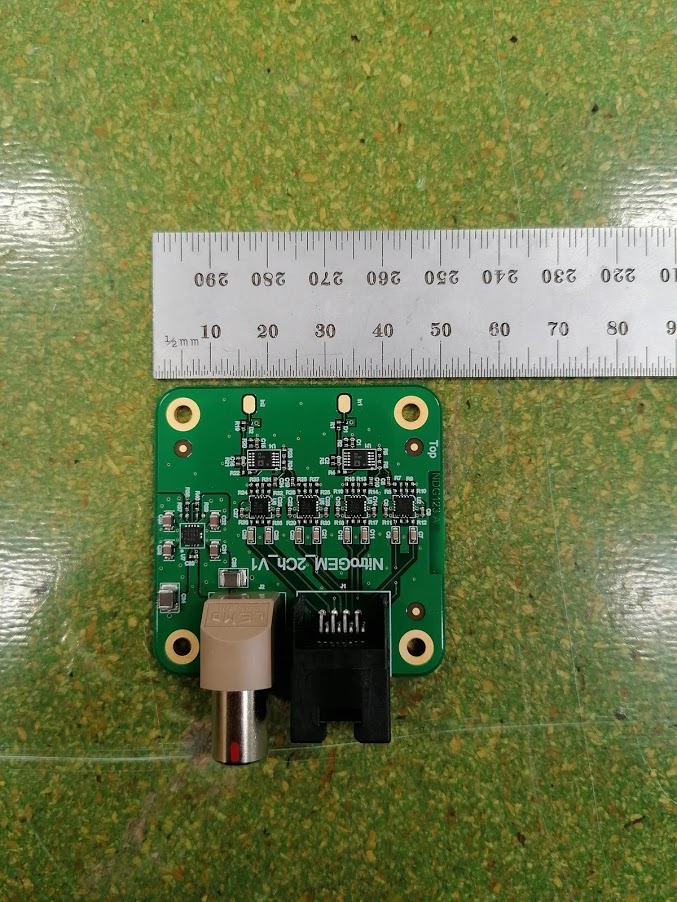 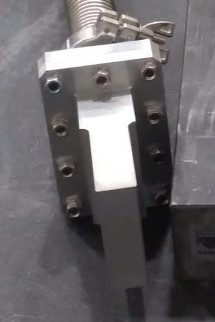 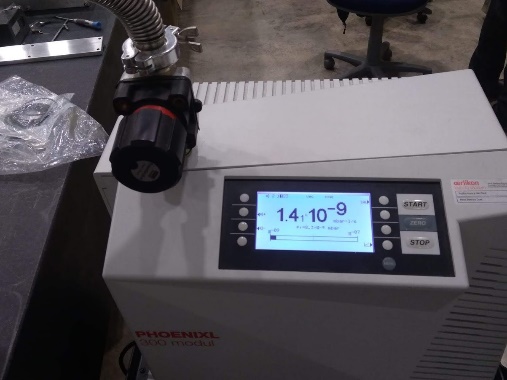 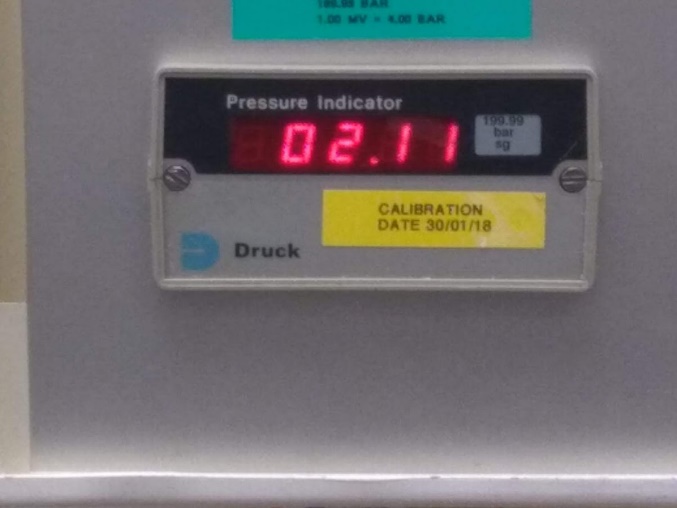 Conclusions
NitroGEM is a simple GEM detector to be use as a neutron beam monitor
Efficiency can be tuned with very high precision
Good transparency up to long wavelength
Strong method to reject electronics noise
Low gamma sensitivity
Time resolution